Mega Goal 1.2


U: 2
		
Take My Advice 
Listen and Discuss
          

By: Yousef Hilal Alyazedi
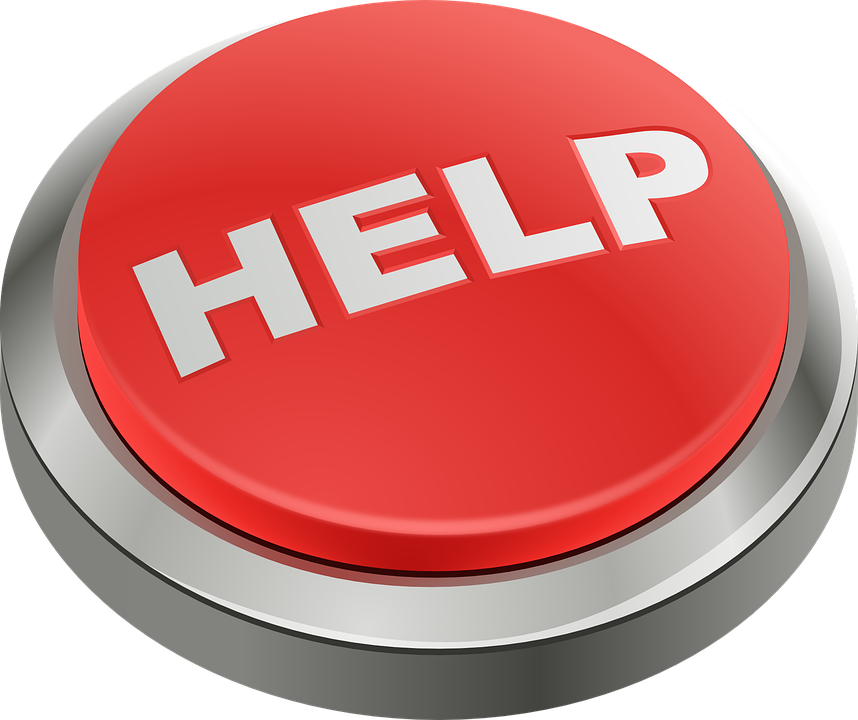 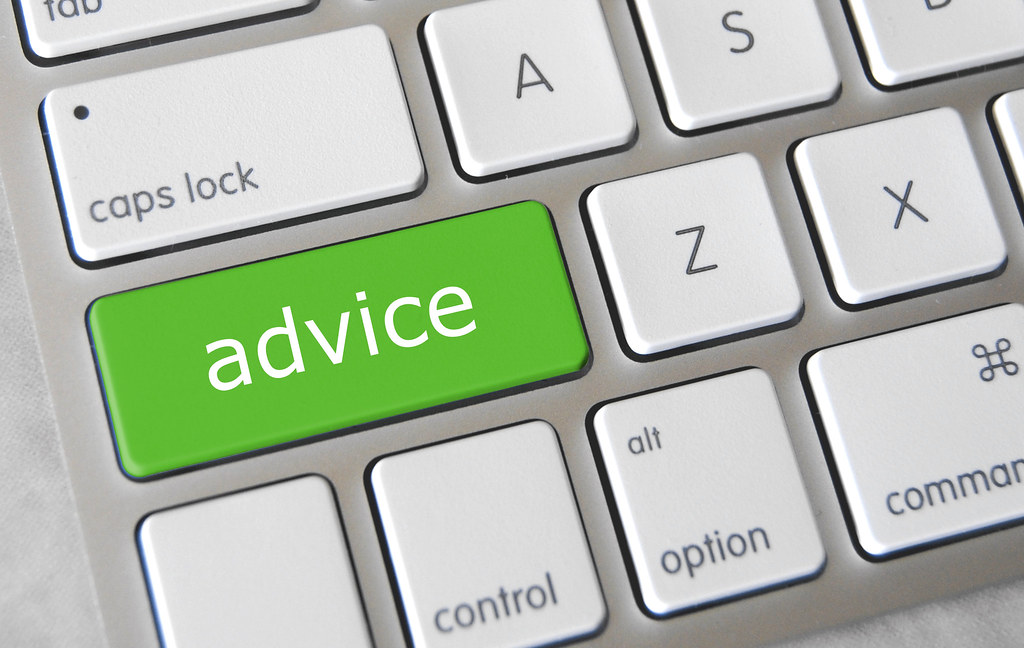 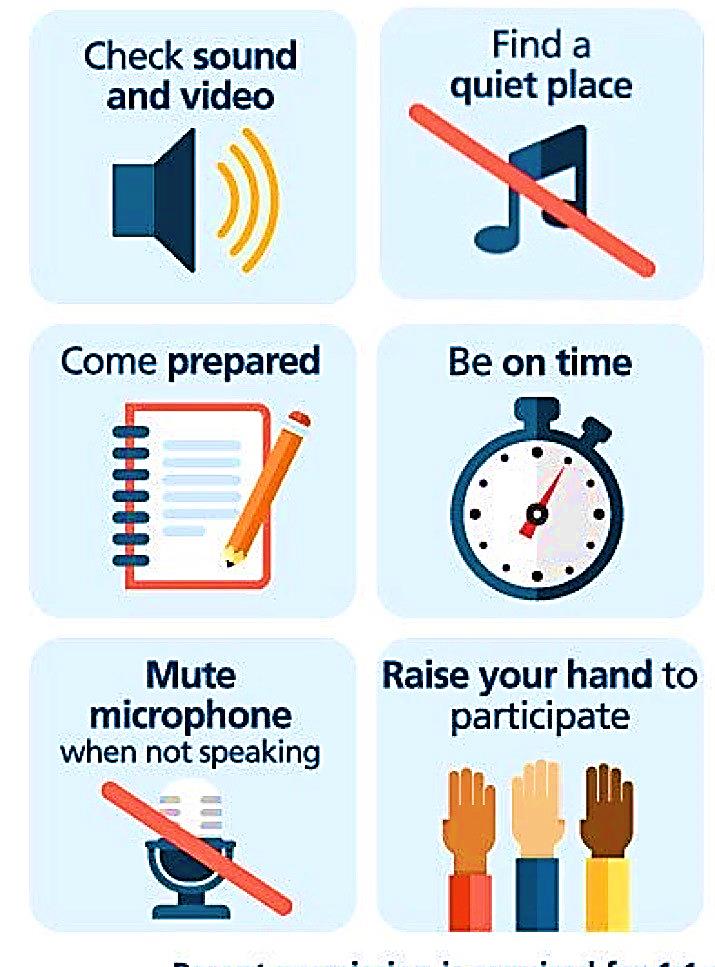 Online Classroom Rules
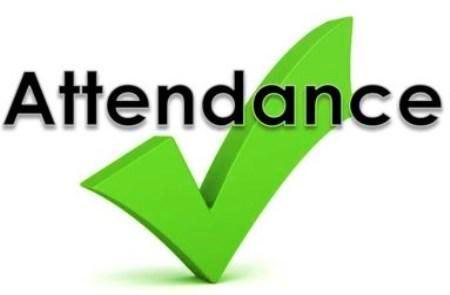 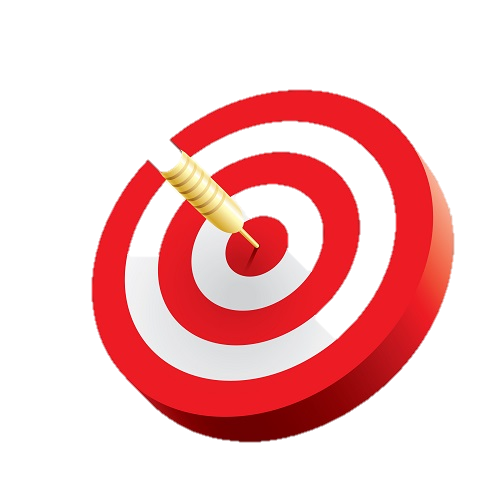 Lesson Goals
Name a helping website .
Listen for some advice from HelpSite4U .
Discuss each advice  .
Recognize expressions of advice .
Answer some questions .
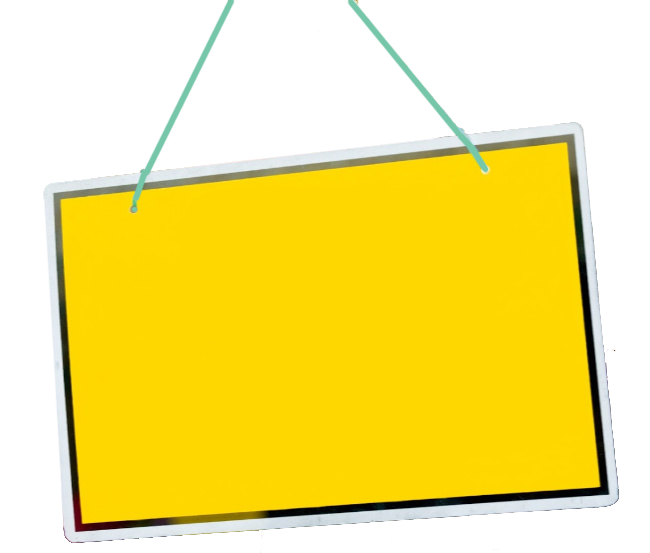 Keep
your books
closed
Warm Up
What do you do when you have problems ?
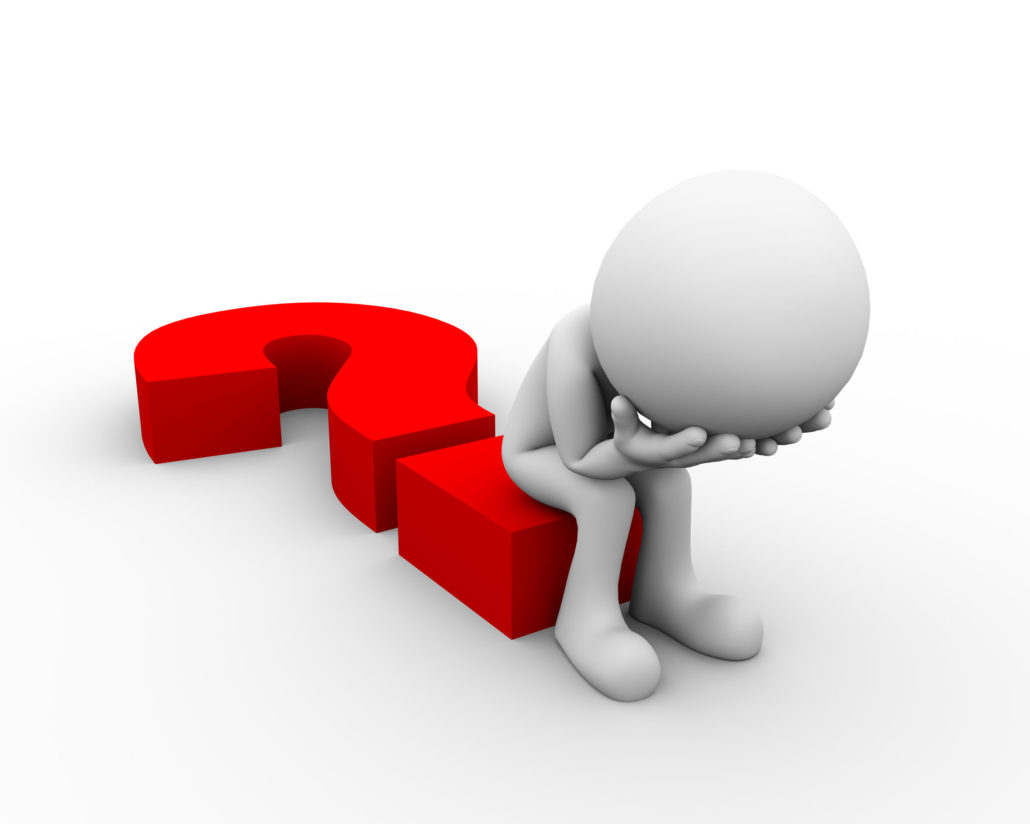 Do you go online to get advice ?
Open your Student’s book at page: 18
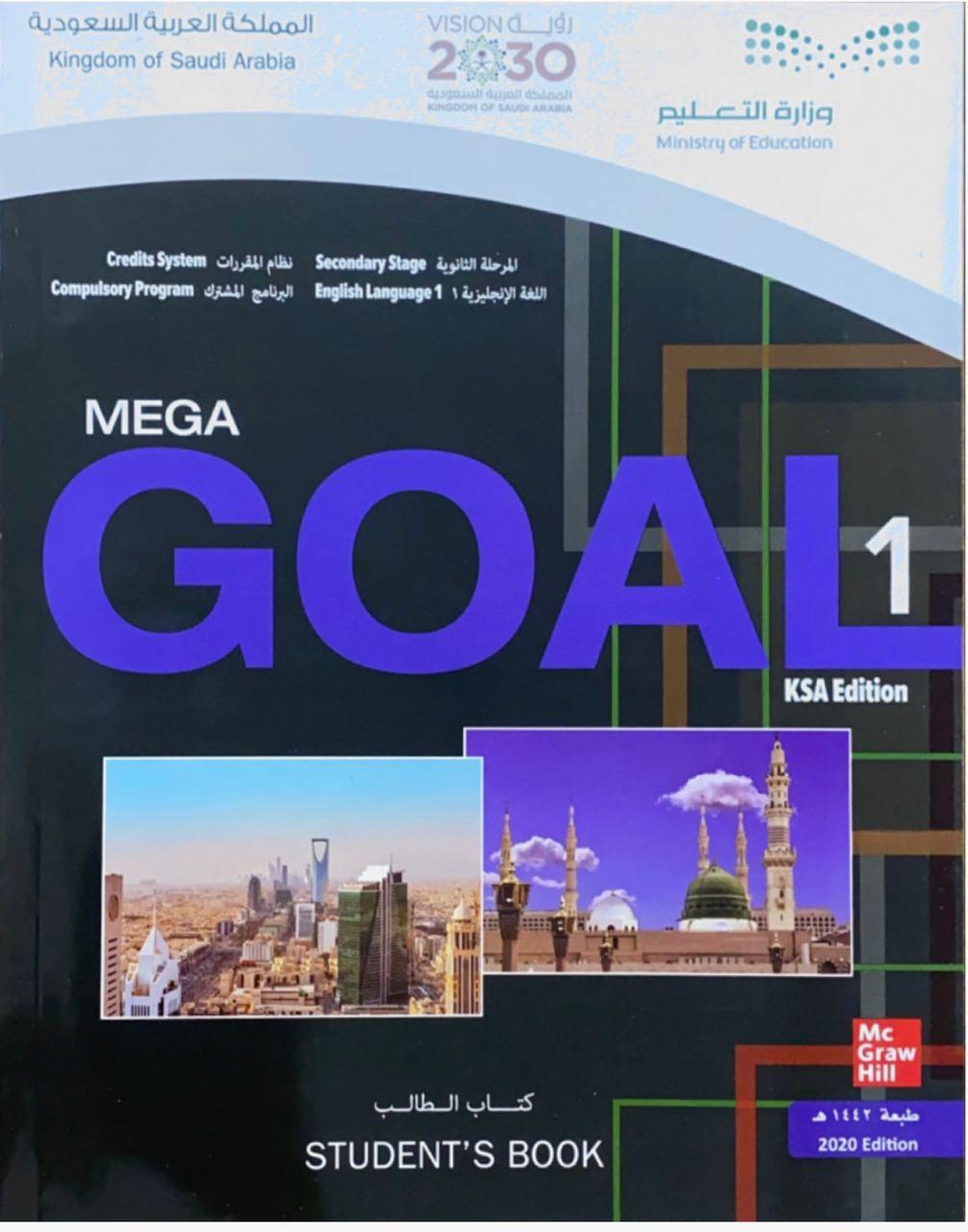 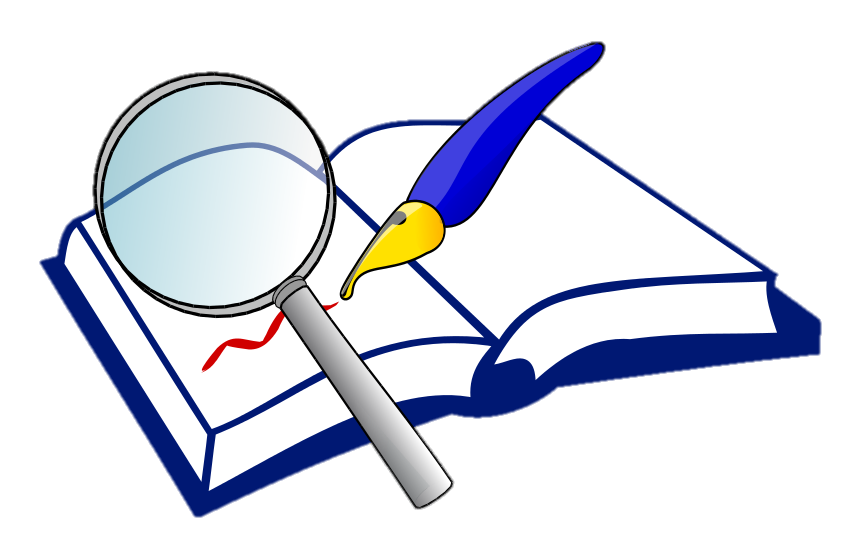 What is advice ?
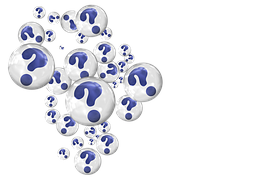 An opinion you give someone about what they should do .
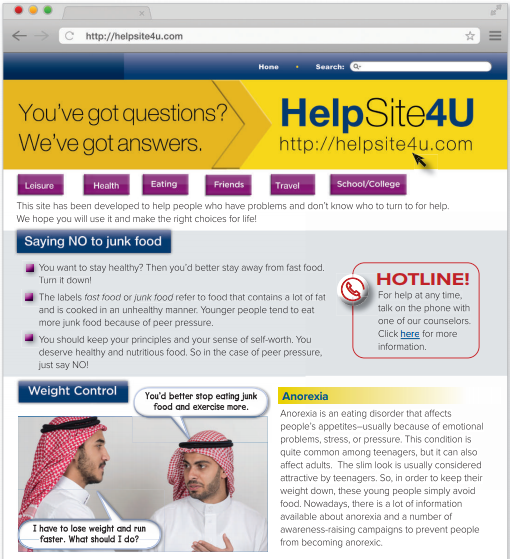 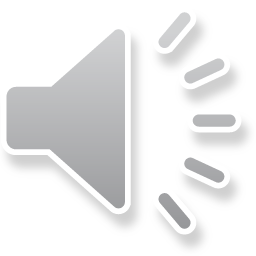 What is the main title ?
What is the address ?
What are the subtitles ?
How many photos do we have ?
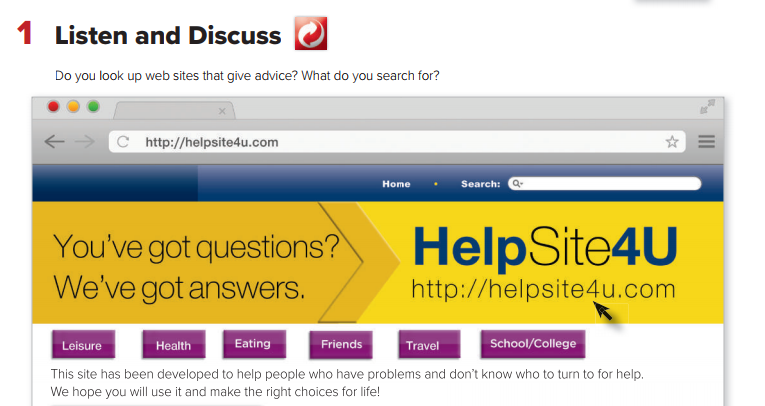 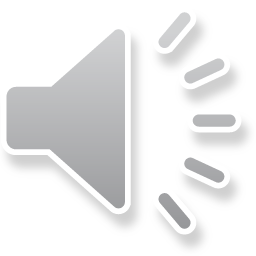 What’s the name of the website ?
Why has this site been developed ?
Discuss the following pictures
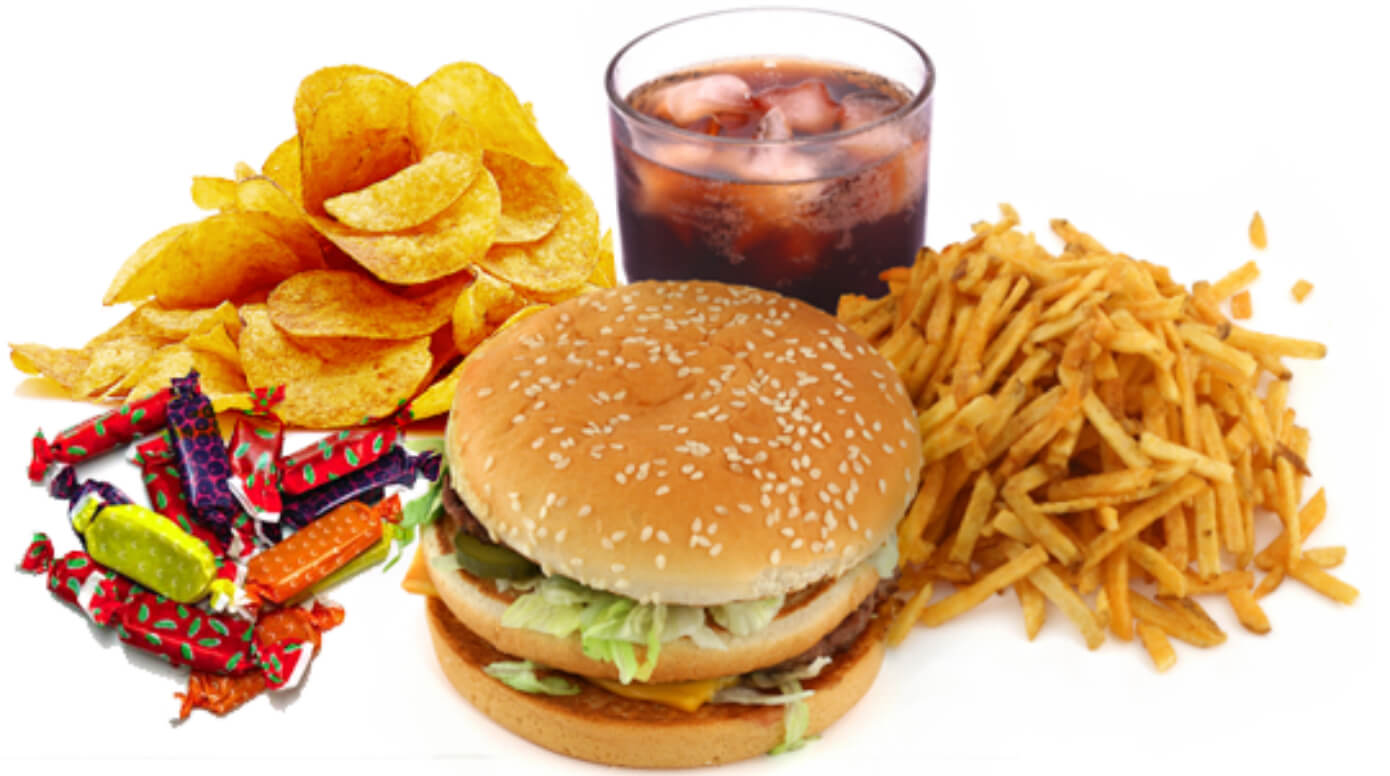 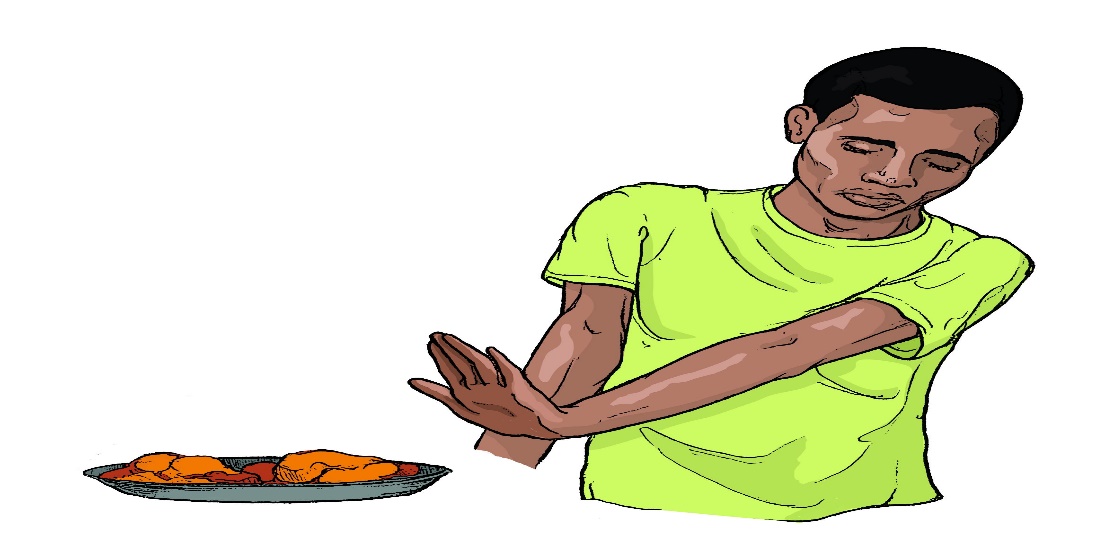 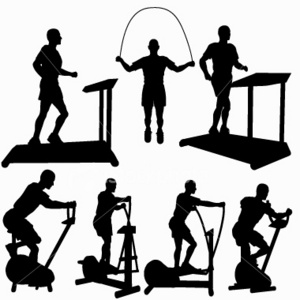 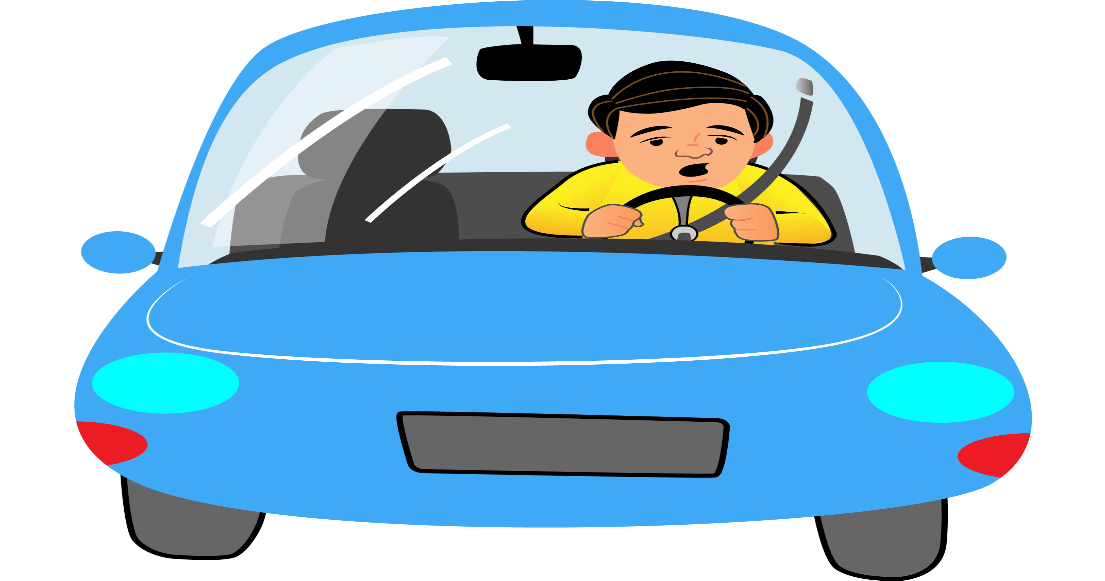 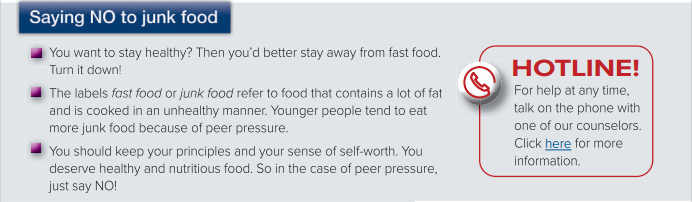 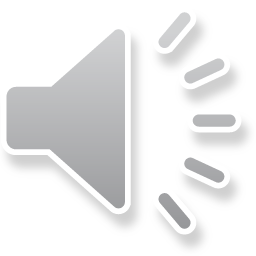 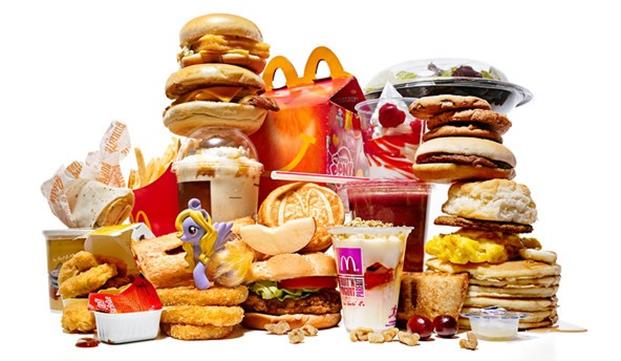 What is the best way to stay healthy ?
What is junk food ?
Why do younger people tend to eat more junk food ?
What is the given advice in the case of peer pressure ?
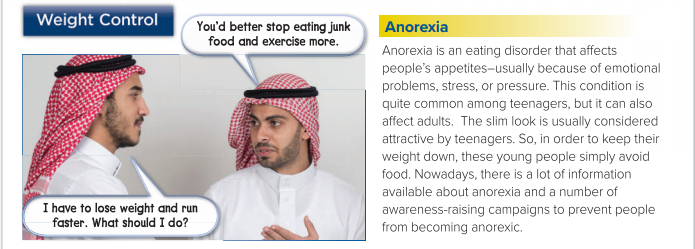 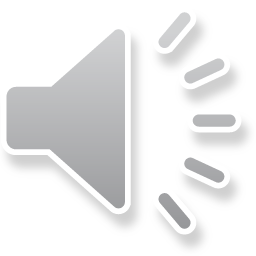 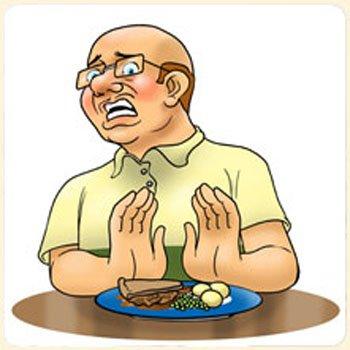 What is anorexia  ?
Which people are anorexia quiet common among them   ?
Why do young people simply avoid food ?
Why do we have a number of awareness-raising compaigns   ?
are phrases or expressions that consist of a verb plus another word or two .They have different meaning to the original verbs .
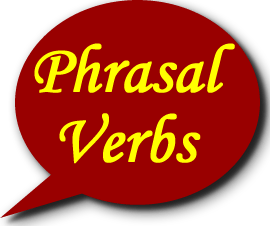 turn to
go to for help
Stay away from
avoid
turn down
refuse
Keep down
control
Open your Student’s book at page: 19
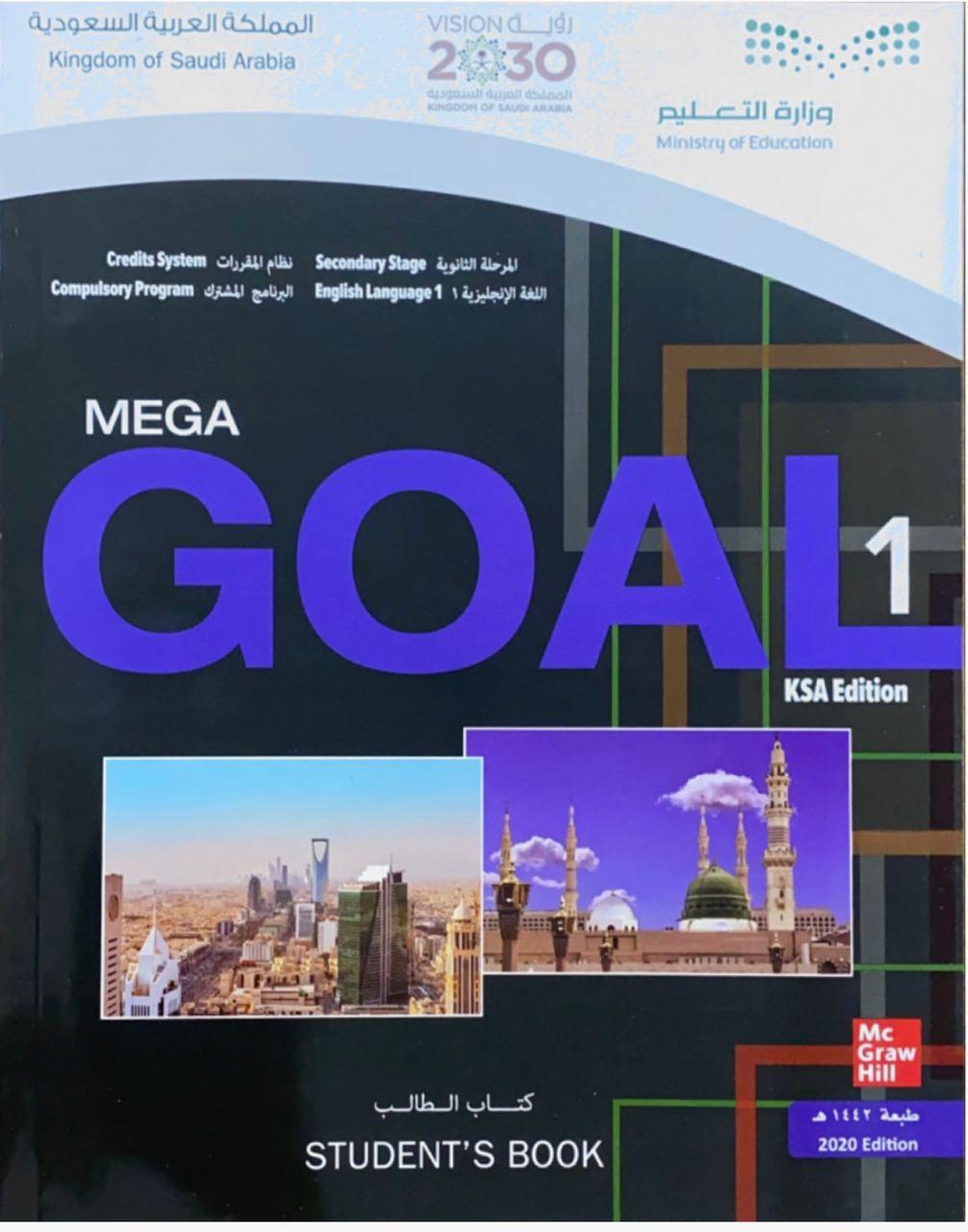 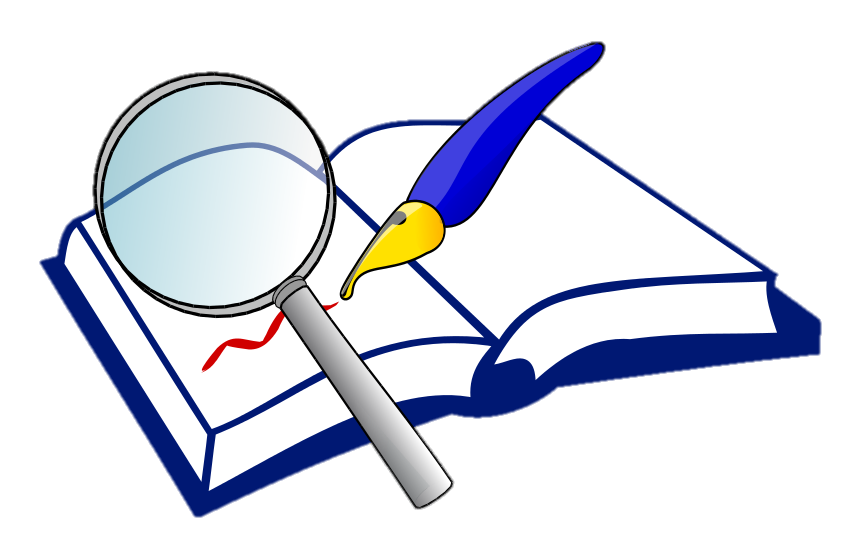 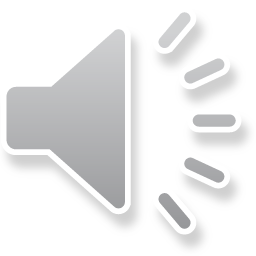 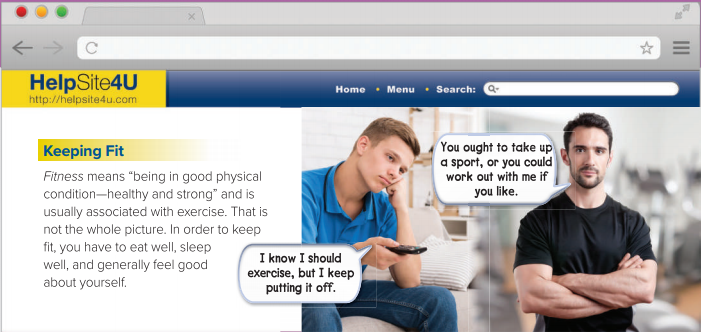 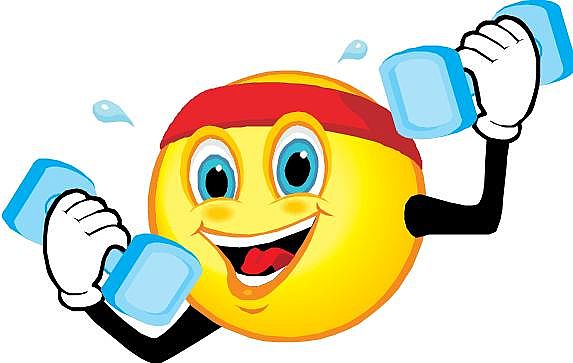 What does fitness mean  ?
Does the word “ Fitness “ associate only with exercise ? Explain ?
Underline the phrasal verbs that mentioned in the dialogue .
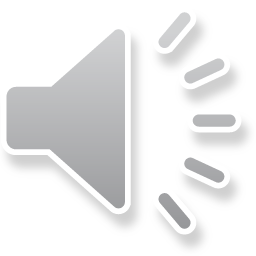 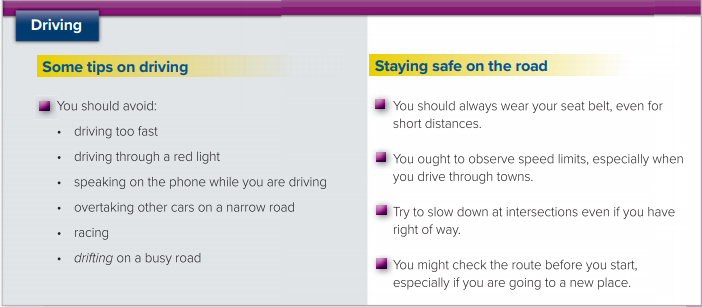 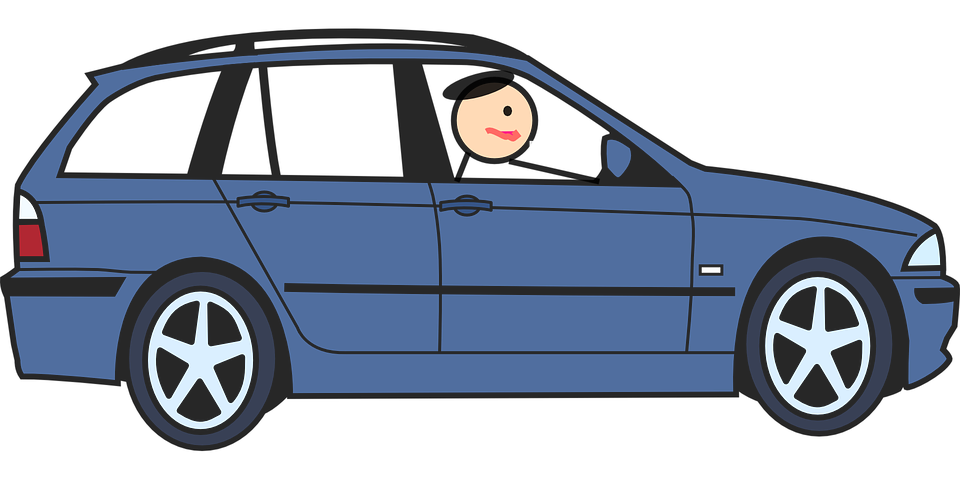 What are the tips that a driver should avoid while driving ?
What are the verbs used to give advice ?
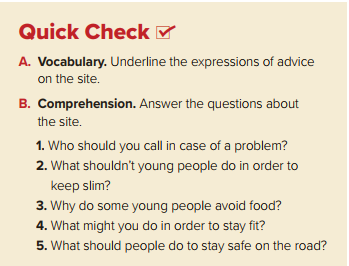 Quick Check
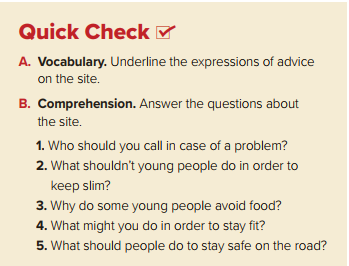 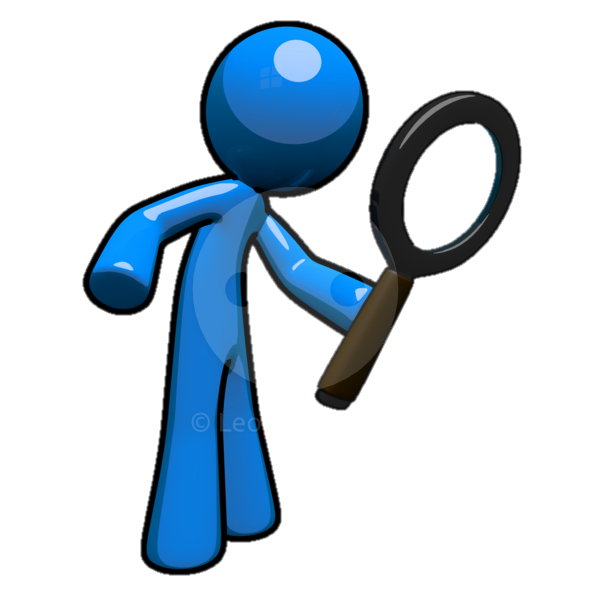 1- You should call the counselor on the website .
2- They shouldn’t avoid food .
3- Some young people avoid food to look attractive . .
4- You might take up a sport or work out  .
5- They should wear their seat belt. They should slow down on intersections  .
18
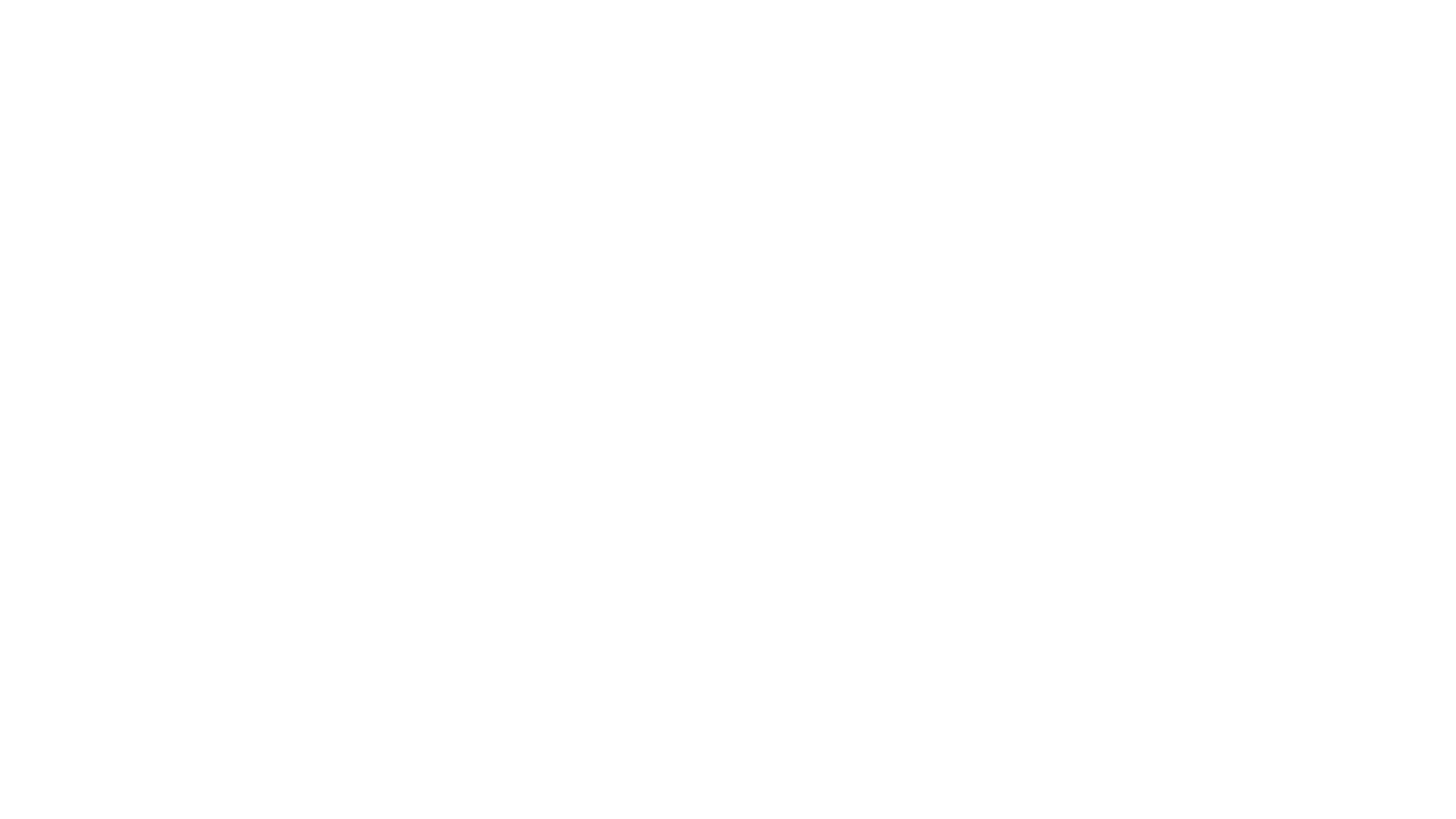 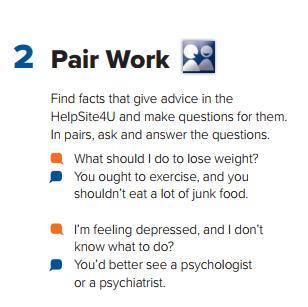 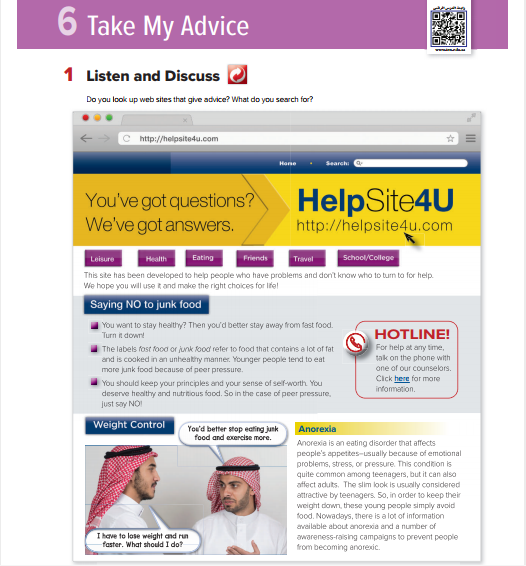 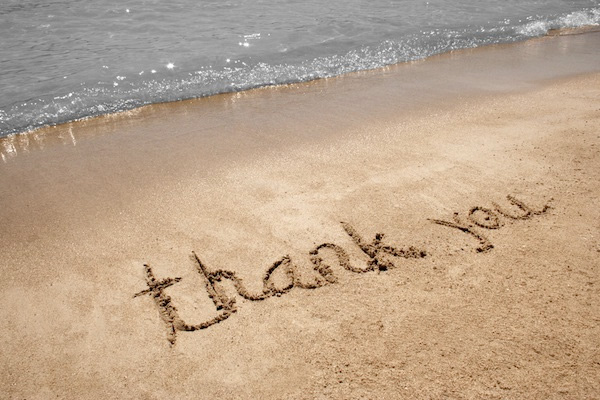